Доскажи словечко…
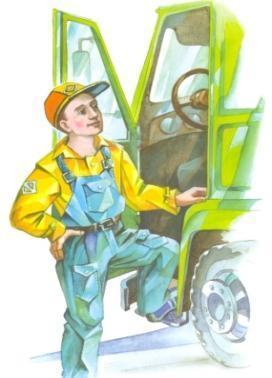 пилот.
Самолетом правит
Трактор водит
тракторист.
Стены выкрасил
маляр.
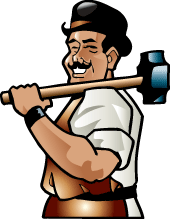 Доску выстругал
столяр.
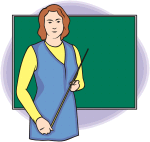 В доме свет провел
электрик.
В школе трудится
учитель.
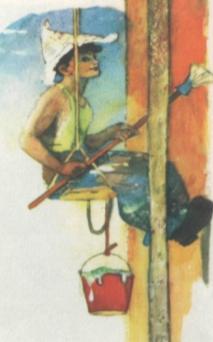 В жаркой кузнице
кузнец.
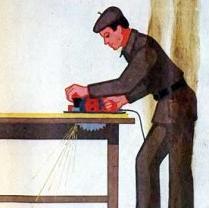 Кто всё знает
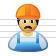 Молодец!